I’m Ready to be a Partner!
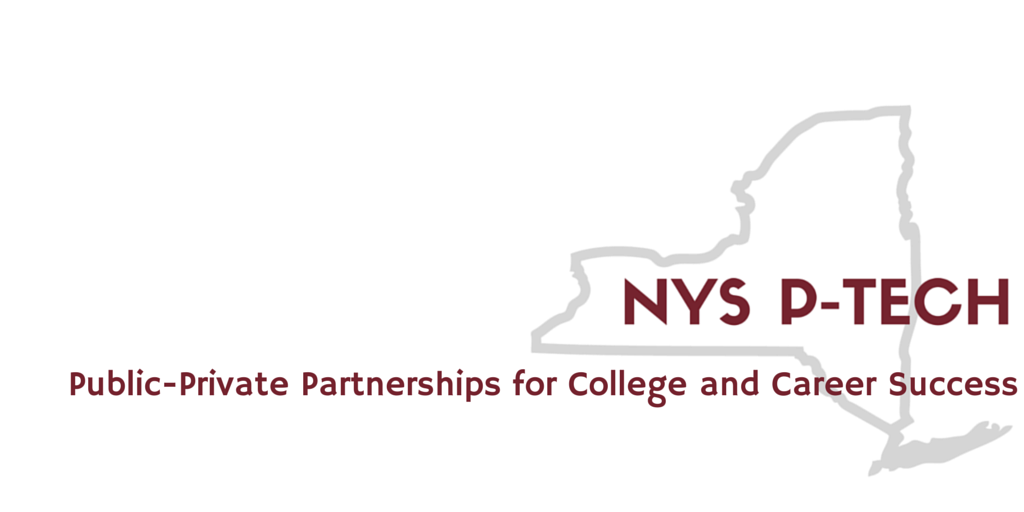 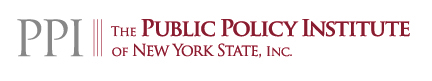 Please have a team member contact me.  I’d like to learn more about:
Identifying Career Mentors 
Hosting Workplace Tours
Developing a Workplace Challenge
Being a Classroom Speaker
Other Activities
Company:           __________________________________________________________
Name and Title: __________________________________________________________
City, State, Zip:   __________________________________________________________
Phone Number: __________________________________________________________
Email Address:   __________________________________________________________

Robin Willner, Director, NYS P-TECH Leadership Council, robin.willner@bcnys.org
THANK YOU!!